Отчет об исполнении бюджета для граждан Падунского сельского поселения 
за  1 квартал 2018 года
Исполнение основных показателей Падунского сельского поселения
 за 1 квартал 2018 года,  тыс. руб.
Исполнено за 1 квартал 2018 года
утверждено на 2018 год
9413,7
ДОХОДЫ
3237,6
РАСХОДЫ
9413,7
3279,3
-41,7
Дефицит (-)
Профицит(+)
Выполнение плановых показателей по доходам Падунского сельского                  поселения,  тыс. руб.
СТРУКТУРА ДОХОДОВ БЮДЖЕТА Падунского сельского поселения за 1 квартал 2018 года, тыс. руб.
Доходы от использования 
имущества, находящегося в
 муниципальной собственности
Дотации
Штрафы, санкции, 
возмещение ущерба
Налог на доходы 
физических лиц )
Субвенции
Акцизы
Иные межбюджетные 
Трансферты
Земельный налог
Госпошлина
Налог на имущество ф/л
Транспортный налог
Единый 
сельскохозяйственный налог
Расходы бюджета Падунского сельского поселения за 1 квартал 2018 года по
разделам бюджетной классификации
ОБЩЕГОСУДАРСТВЕННЫЕ ВОПРОСЫУтверждено на год 5569,4тыс.руб.Исполнено за 1 квартал 2284,2 тыс. руб.% исполнения – 41,0
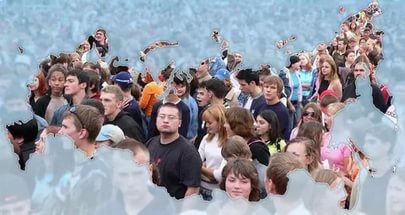 Расходы бюджета Падунского сельского поселения за 1 квартал 2018 года по
разделам бюджетной классификации
Национальная оборона

Утверждено на год  
219,6 тыс. руб.
Исполнено за 1 квартал -  57,0 тыс. руб.
% исполнения – 26,0
Расходы бюджета Падунского сельского поселения за  1 квартал 2018 года по разделам бюджетной классификации
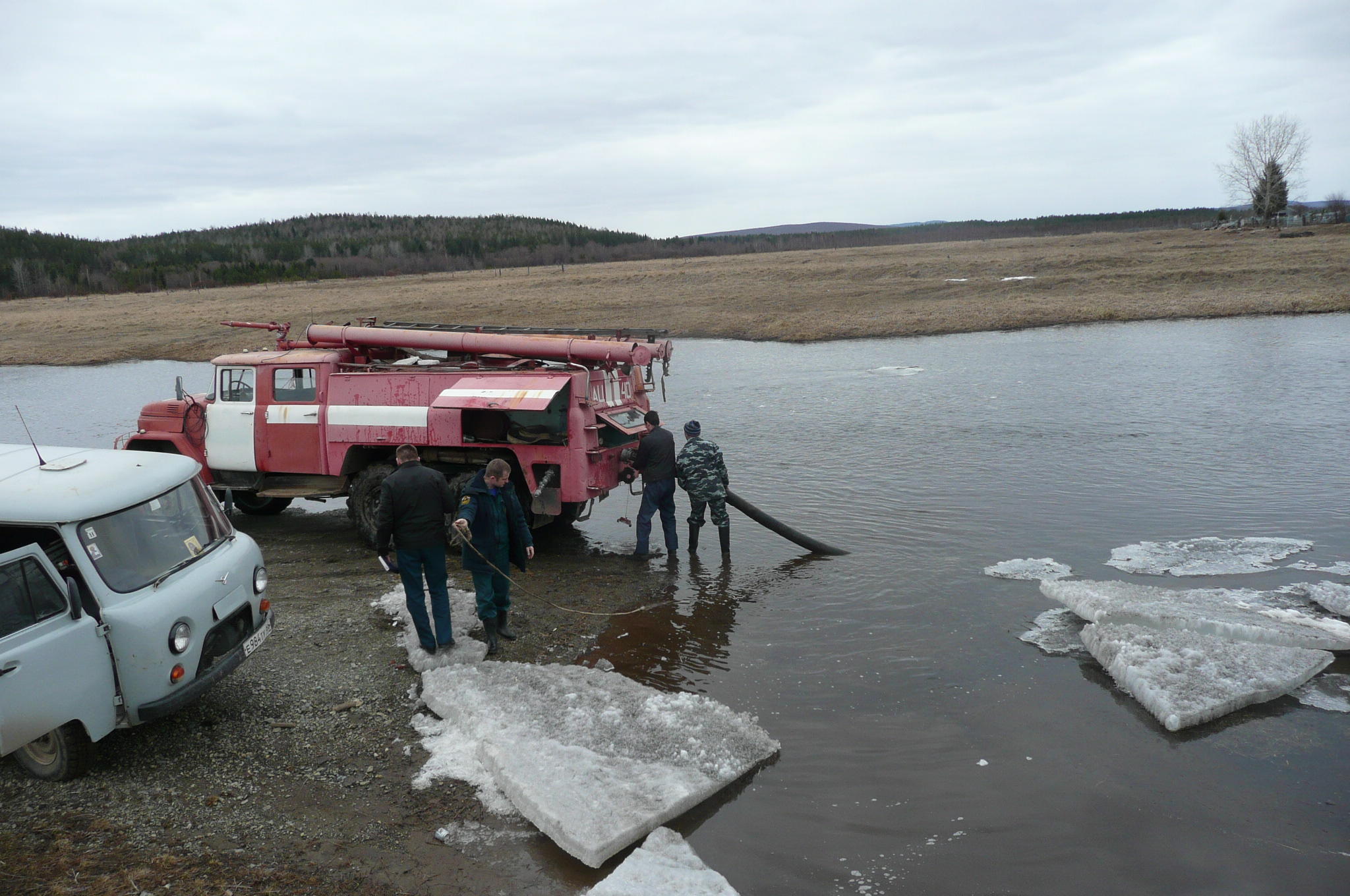 Национальная безопасность и правоохранительная деятельность
Утверждено на год  49,1 тыс. руб.
Исполнено за 1 квартал  1,6 тыс. руб.
% исполнения – 3,3
Расходы бюджета Падунского сельского поселения за  1 квартал 2018 года по разделам  бюджетной классификации
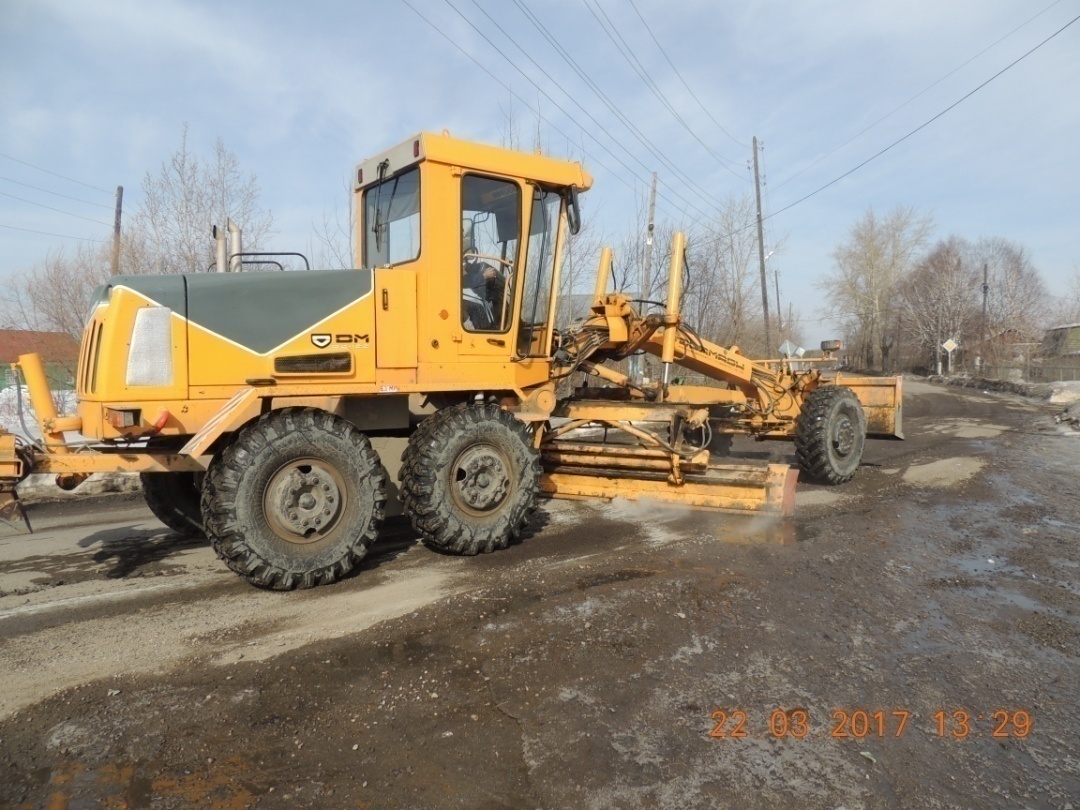 Национальная экономика (1. Дорожное хозяйство
  2. Кадастровые работы)
Утверждено на год 1916,7 тыс. руб.
Исполнено за 1 квартал 598,0 тыс. руб.
% исполнения – 31,2
Расходы бюджета  Падунского сельского поселения за 1 квартал 2018 года по разделам бюджетной классификации
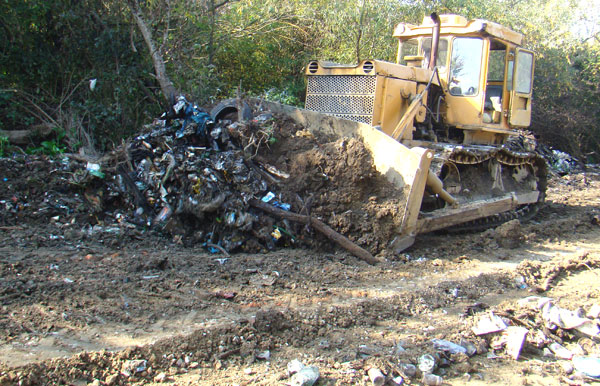 Жилищно-коммунальное хозяйство
Утверждено на год  1186,9 тыс. руб.
Исполнено за 1 квартал  258,6 тыс. руб.
% исполнения –21,8
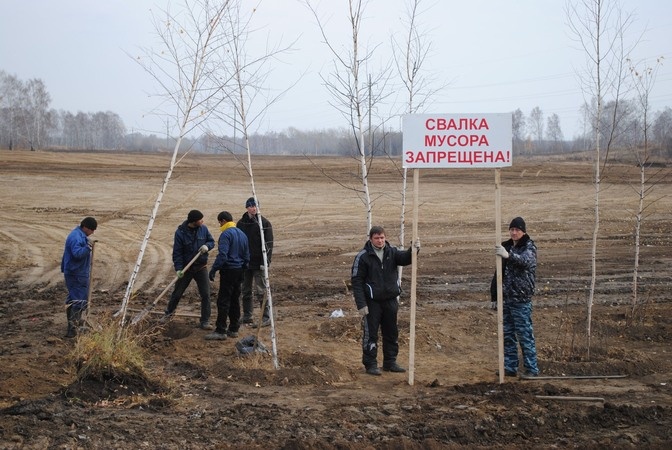 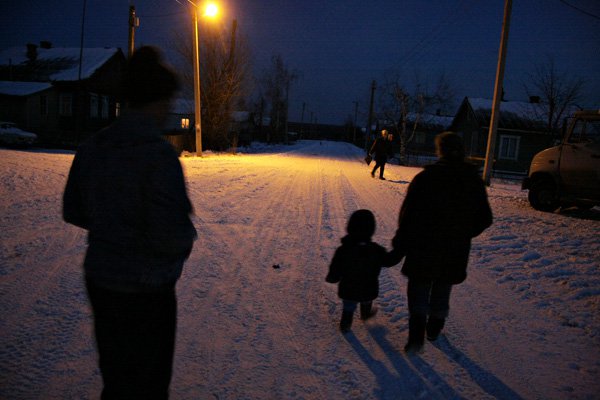 Расходы бюджета Падунского сельского поселения за 1 квартал 2018 года по разделам бюджетной классификации
Социальная политика
 
Пенсии, выплачиваемые организациями сектора государственного управления

                 Утверждено на год  442,0 тыс. руб.
                Исполнение  за 1 квартал 79,8тыс. руб.
                    исполнения – 18,1%
Исполнение муниципальной программы за 1 квартал 2018 года
Исполнение расходов бюджета поселения за 1 квартал 2018 года, тыс. руб.
Структура расходов бюджета Падунского сельского поселенияза 1 квартал 2018 года по основным разделам, тыс.руб.
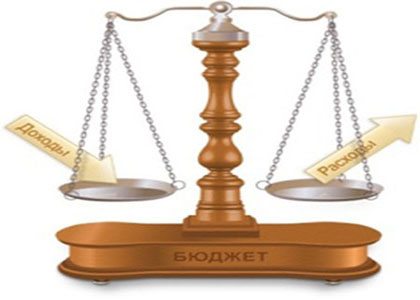 Контактная информация:

Администрация Падунского сельского поселения
График работы с 8-30 до 17-30, 
перерыв с 13-00 до 14-00.
Адрес:  652370,Кемеровская область,  Промышленновский район, п.ст. Падунская, ул. Комсомольская, д.20
Телефоны  (8 384)42 6-39-85   6-39-86  
Электронная почта:   Padunka28@yandex.ru